Legal Empowerment Learning Lab
2020-2021
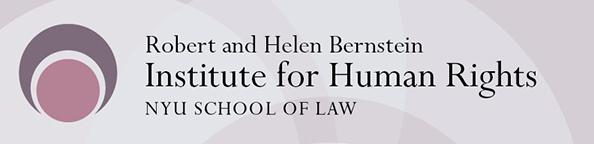 Where We Have Been, Where Are We Going
Fall 2021
(the last Thursday
 of every month)
Oct 202o
March 2021
Case example of an FPAR success Methodological examples        Continuing our collaborative article
Introduction to Legal Empowerment
Participatory Data Collection
The 
Future
Is now!
Summer 2021
Nov 2020
Jan 2021
Shared Struggles, Carrying Complexity
Collective Data Analysis
Ethics and Care
Responding to Delegitimation
What can we nurture into the future?
Introduction to Participatory Action Research
Community-led Research Design
Roadmap
Opening
Is it ok to record?
Overview of process
Overview of article
Edit article
Reflections, and where to publish
See you at tea time and at next month’s gathering!
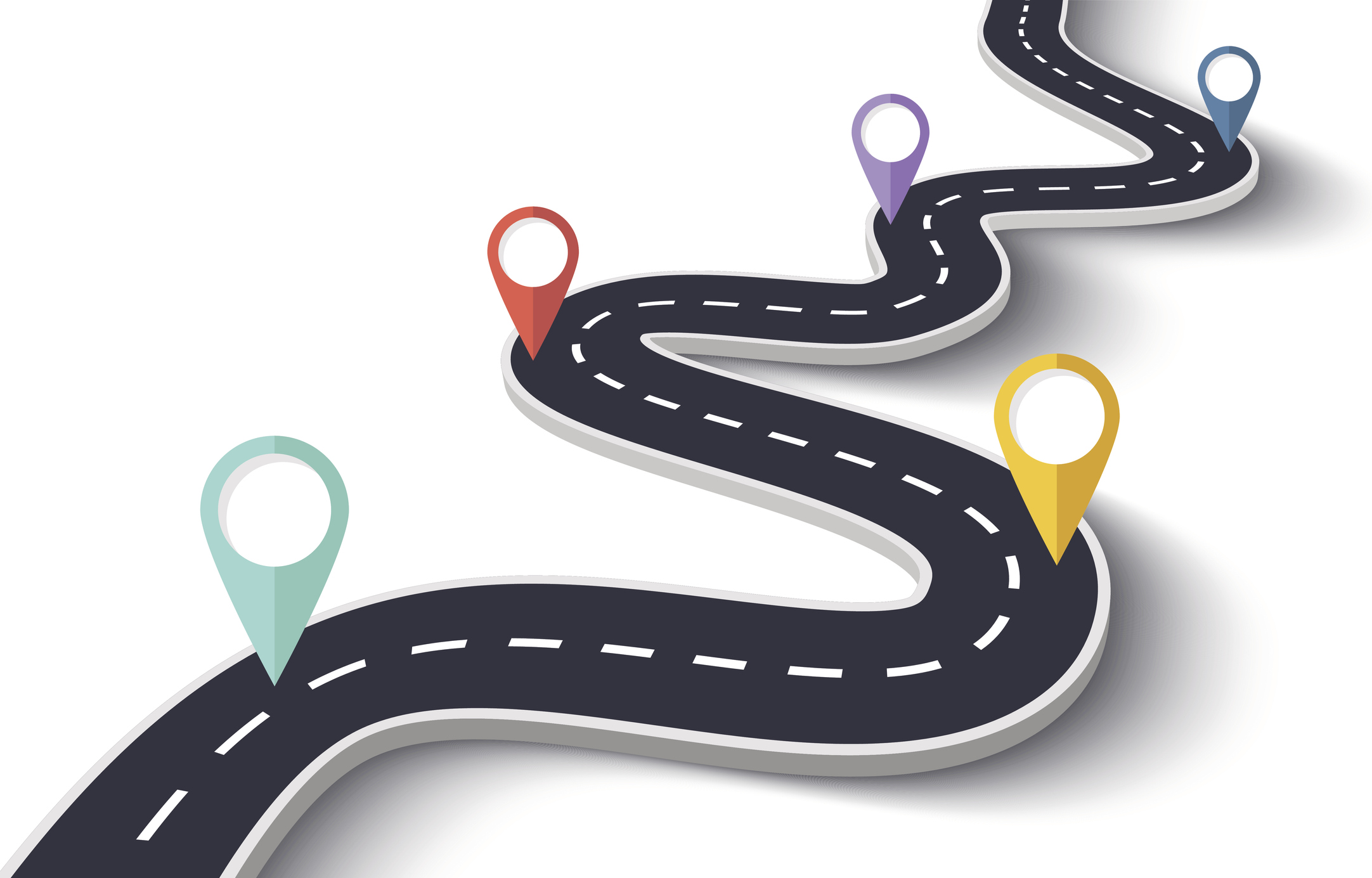 What energy are hoping to bring into the new season?
Our process in this collaborative writing so far
In June: We each brought an example of when our participatory work was in some way invalidated
As a community, we imagined possible responses to these instances of invalidation.
From these conversations, transcripts,  and notes, we have begun to stitch these experiences into the shape of an article.
What is in the article?
An opening that explores the ways that knowledge building has prioritized a positivistic epistemology in how it understands objectivity, rigor, and validity. 

This brief introduction then offers up our goal for this article to “systematically name and thematically organize common strategies in which community based, participatory work has been invalidated.
Documenting delegitimation
Refusing new evidence by building a wall of existing “scientific” claims
Discounting local knowledge as unscientific 
Questioning the qualifications of community members 
Setting metrics in a way that recenters those already in power
Dehumanizing and delegitimating the local community itself in an attempt to erase their concerns 
Singling out individuals to disempower the community
Branding efforts as “simply activism” therefore not relevant to community leadership
Maintaining structural status quo, while performing inclusiveness
Academics setting parameters about whose voice counts as a way of silencing some members of the community
Using methodological tools that assume to capture issues - therefore silencing some issues
PAR researchers only considering the liberatory aspects of the approach and ignoring the potential burdens
Responding to Delegitimation
Ask whether it is necessary to even engage authorities who are delegitimizing communities
Anticipating the strategies deployed by those in power in advance and preparing prompts to offer in response
Lean on principles of human rights law
Acknowledging the feelings of hopelessness that can result from these instances of erasure
Collaborative Editing
In pairs: Enter the document and make any edits that you see fit. 
Including:
Moving sections around
Adding analysis
Elaborating on examples
Changing analysis
Adding references
Anything!
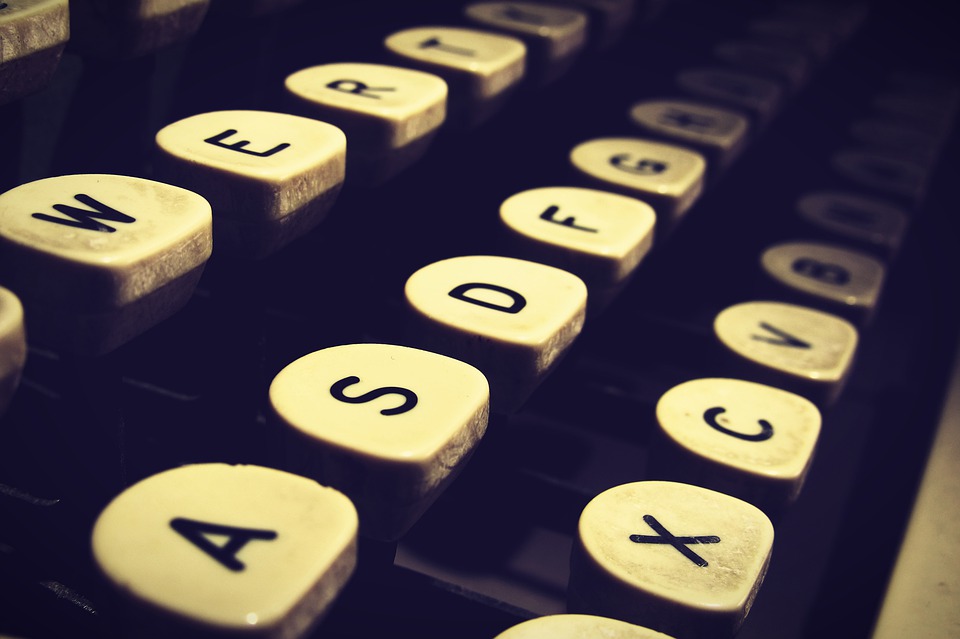 Gimaazinibii’amoon (A message to you): by Margaret Noodin
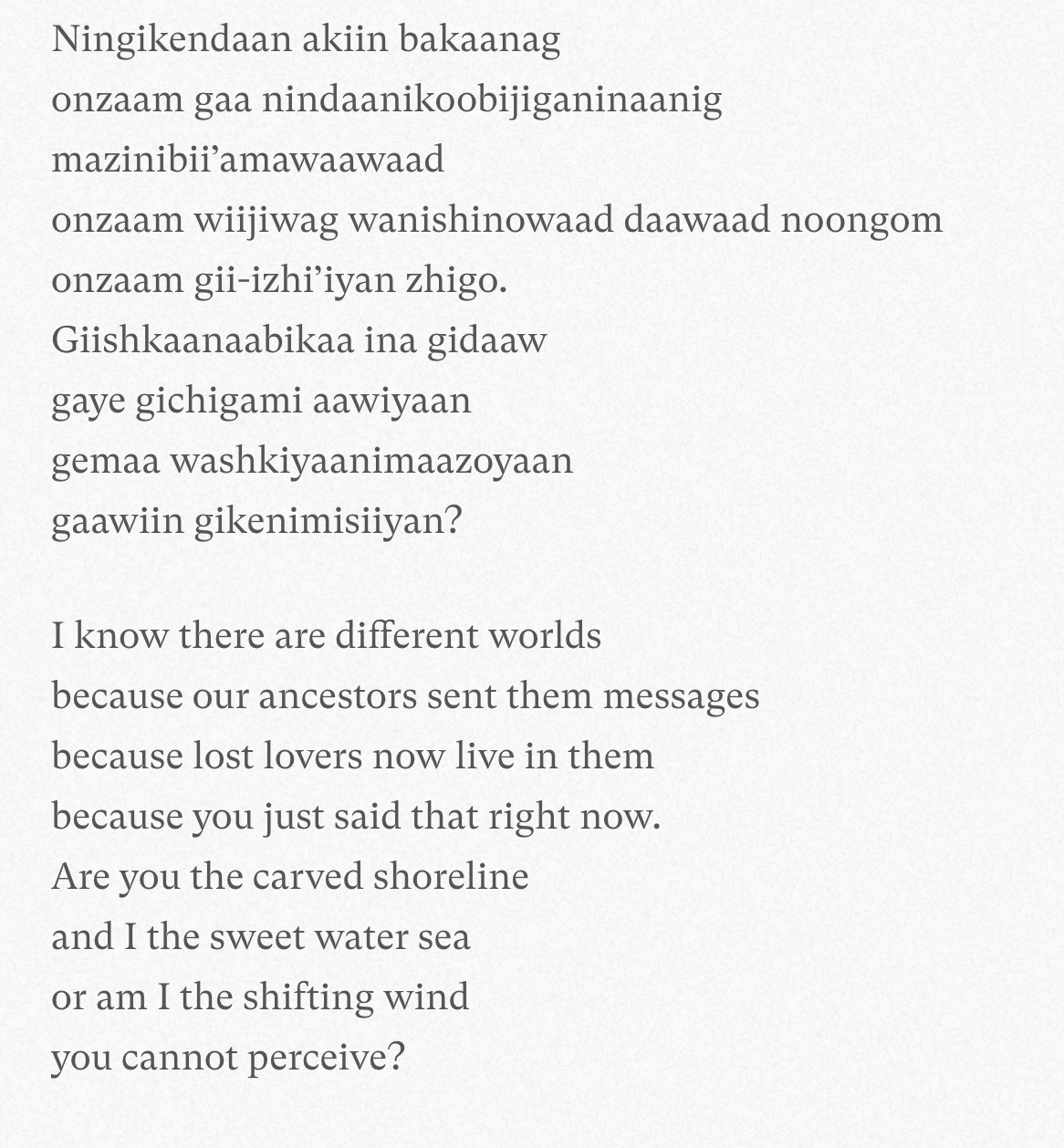